MATA ATLANTICA
FLORESTA
FRUTAS DA MATA ATLANTICA
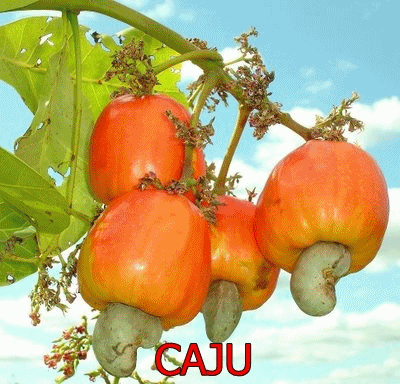 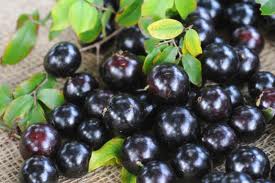 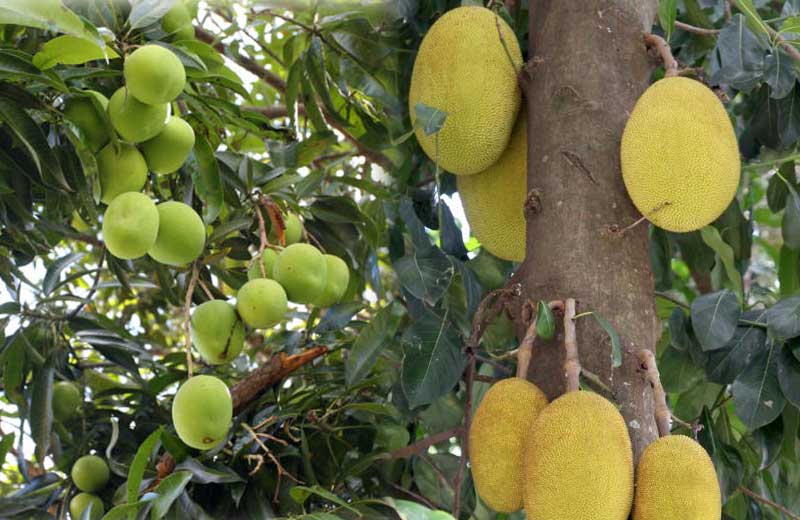 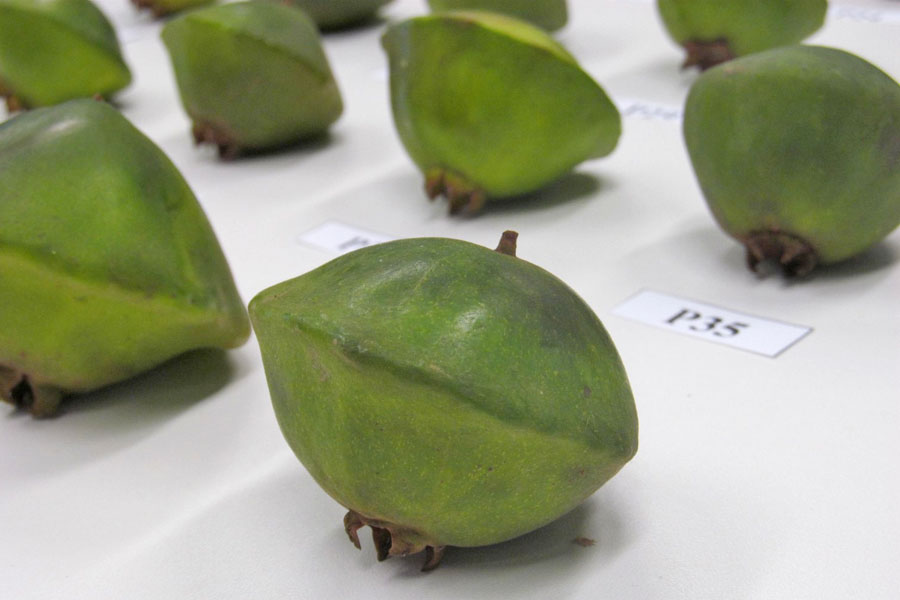 TIPOS DE PAISAGEM
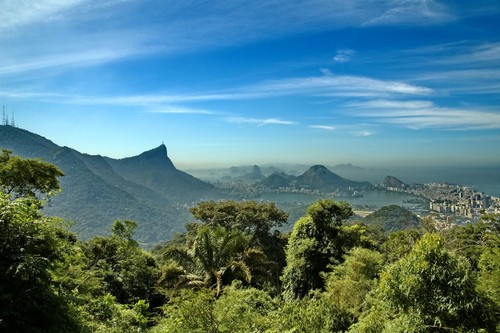 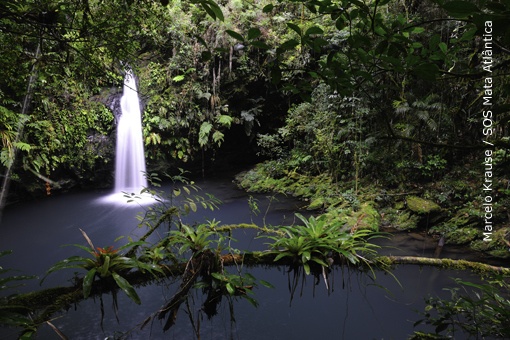 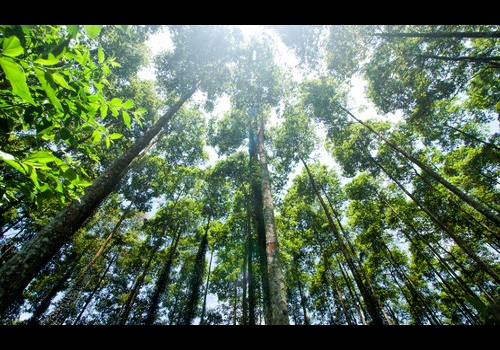 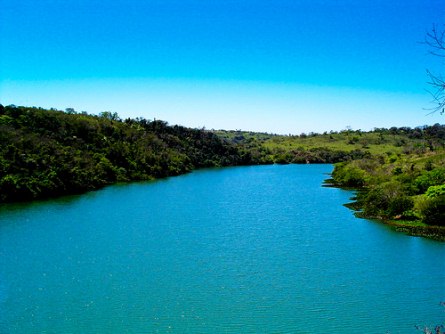 MATA ATLANTICA
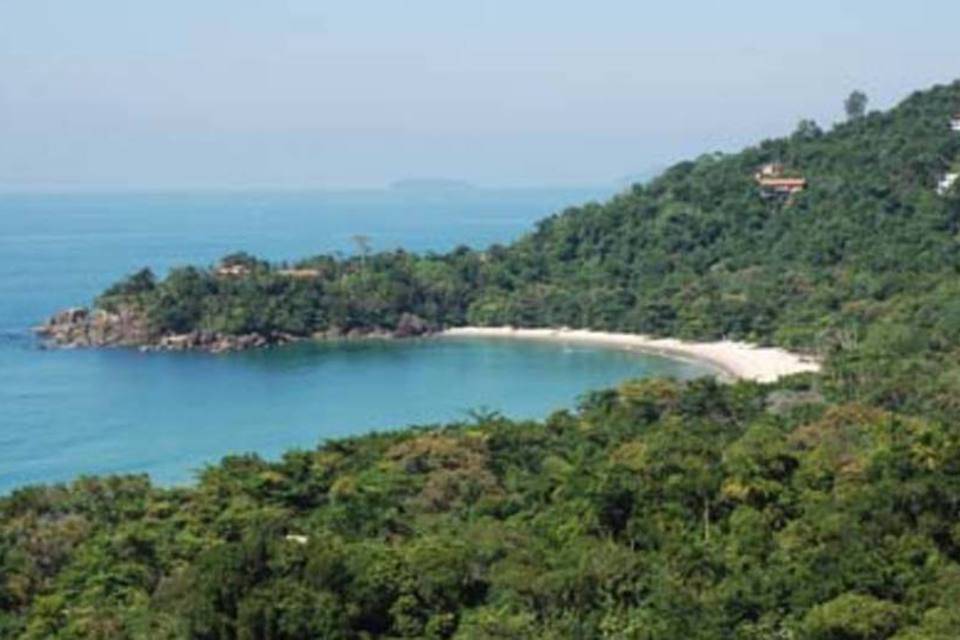 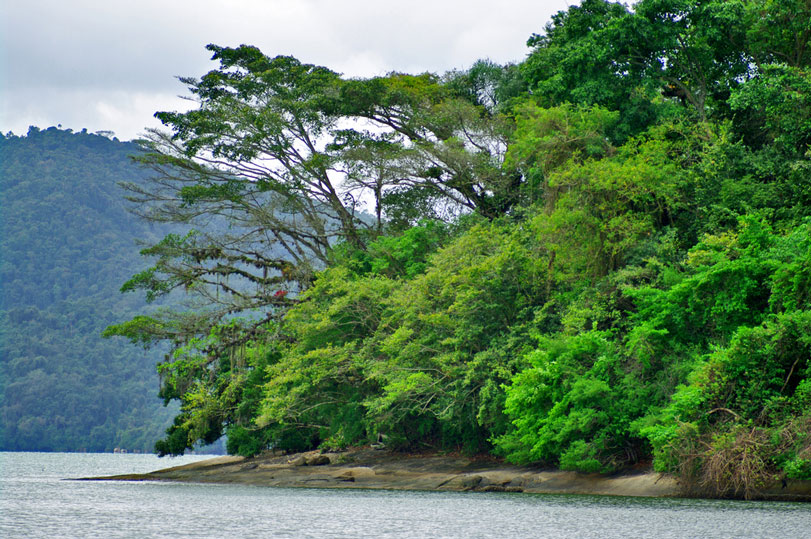 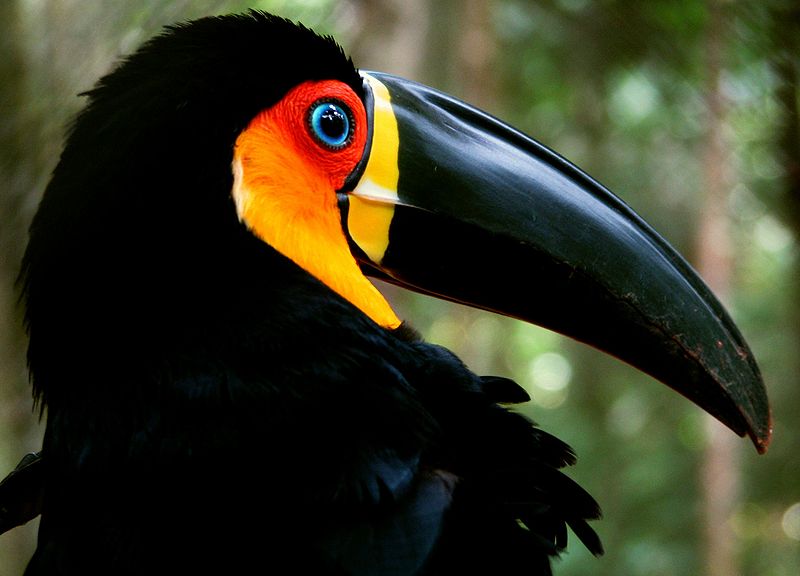 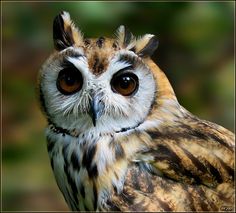 OS ANIMAIS DA  MATA ATLANTICA
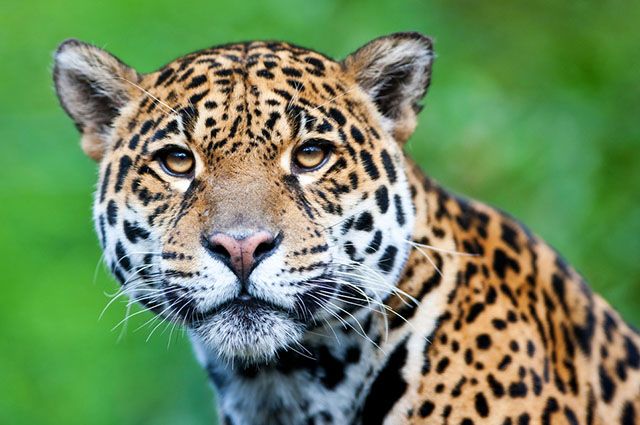 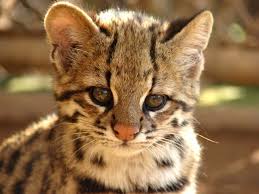 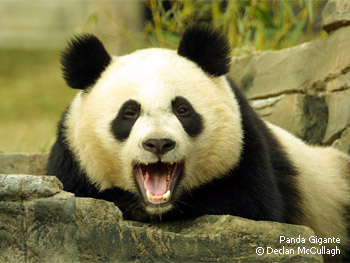 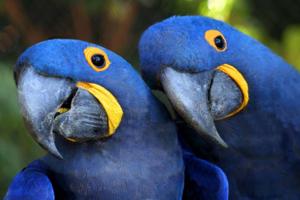 A MATA ATLANTICA ANTIGAMENTE TINHA 100% agora atualmente tem 7% a mata atlântica tem animais lindos  e ferozes tamben